به نام خدا
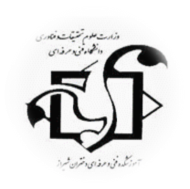 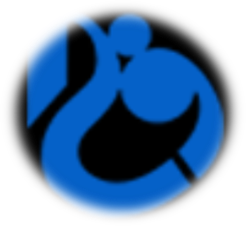 نظریه های رشد
مدرس: یزدانی
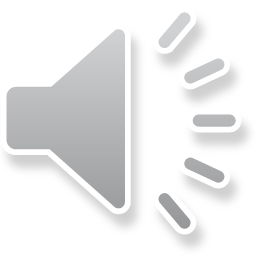 دیدگاههای روان شناسی رشد
نظریه های روانکاوی
نظریه های یادگیری  
نظریه های شناختی
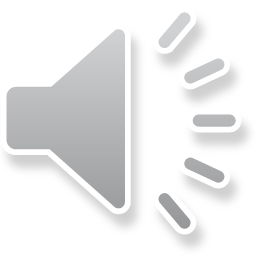 ابعاد متمایز کننده نظریه های رشد
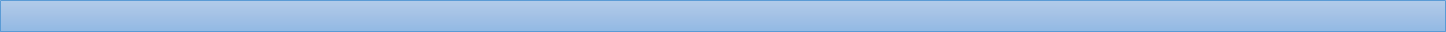 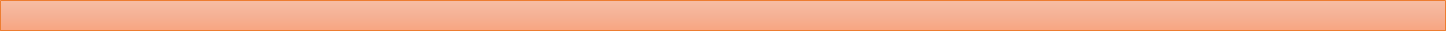 ماهیت انسان
هدف رشد
چگونگی رشد انسان 
کنش متقابل ارگانیسم و محیط
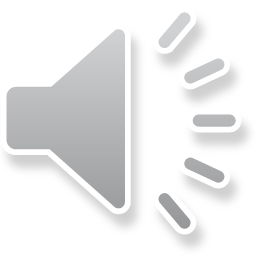 نظریه ژان پیاژه درباره رشد شناختی
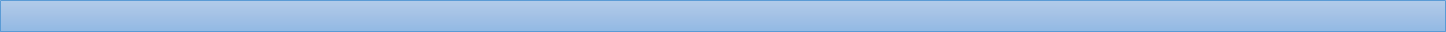 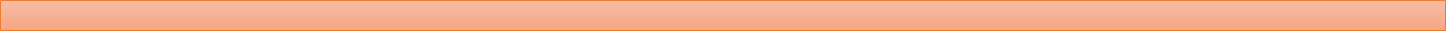 مفاهیم اصلی در نظریه پیاژه
الگوی تاثیر متقابل زیستی
طرح ذهنی
ساخت شناختی
سازگاری با واقعیت
شناخت: دربرگیرنده تمام دانشی است که آدمی بدست می‌آورد
چارچوب شناختی که کودک به کمک آن آگاهی خود را از دنیای اطراف سازماندهی می‌کند
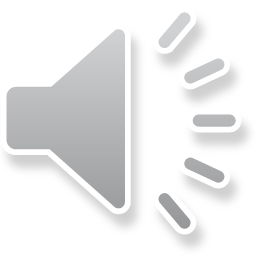 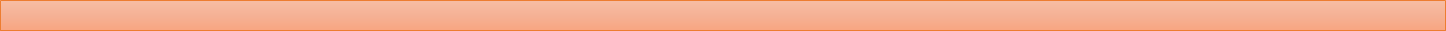 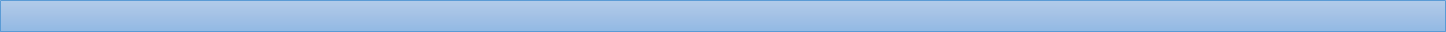 جذب
هضم
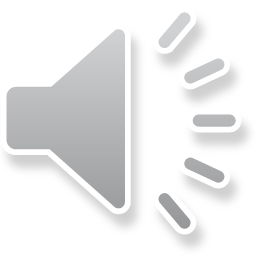 درونی سازی
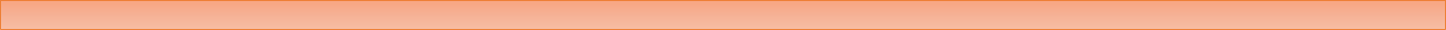 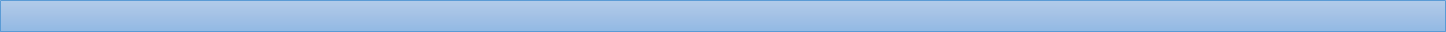 سگ کوچولو
سگ کوچولو
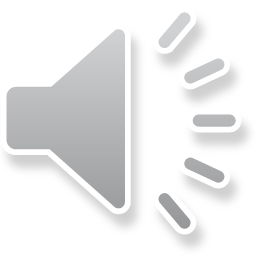 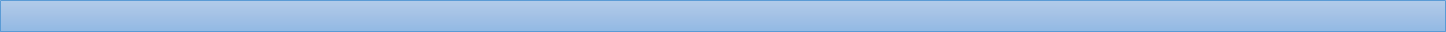 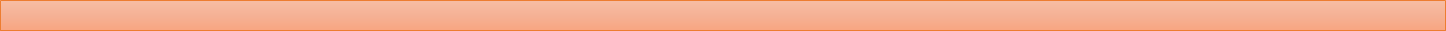 برونی سازی
طرحواره(طرح ذهنی)
درونی ساری
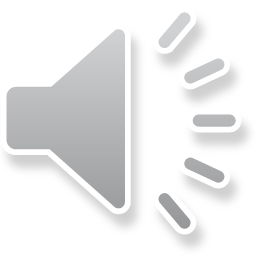 برونی سازی می کند و طرحواره ای جدید از بچه شیر می سازد
پسر بچه طرحواره گربه را یاد گرفته
بچه شیری را می بیند و او را گربه می نامد
سوال
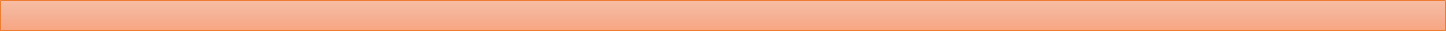 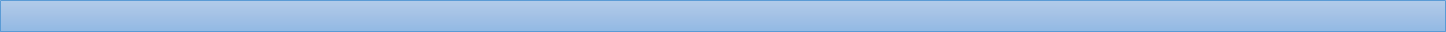 مثالهایی در مورد درونی سازی و برونی سازی کودکان و بزرگسالان بیاورید و در مورد آنها توضیح دهید
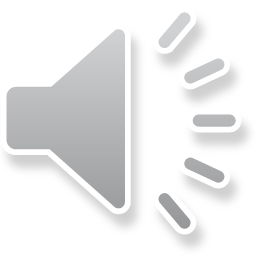